Participatie: het proces
Collegeprogramma
Processchets raad, werkgroep bestuurlijke vernieuwing
Spelregels
Pilots
Right to Challenge
Digitaal burgerpanel
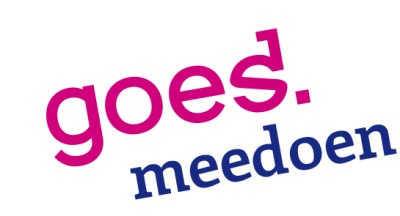 1
Huidige stand van zaken: besluitvorming
Raadsbesluit burgerpanel pilot van 1 jaar
Rol adviesraden in pilot
Na 1 jaar uitspraak over hoe nu verder met de adviesraden
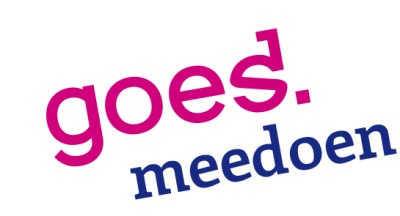 2
Waarom burgerpanel?
1 digitaal systeem (e-democratie platform)
Beheer alle participatieprojecten
Standaard werkwijze, geen willekeur
Bredere doelgroep, breder bereik
Analyse en terugkoppeling
Representativiteit beter te toetsen
Voortraject – voorstel Citizenlab
3
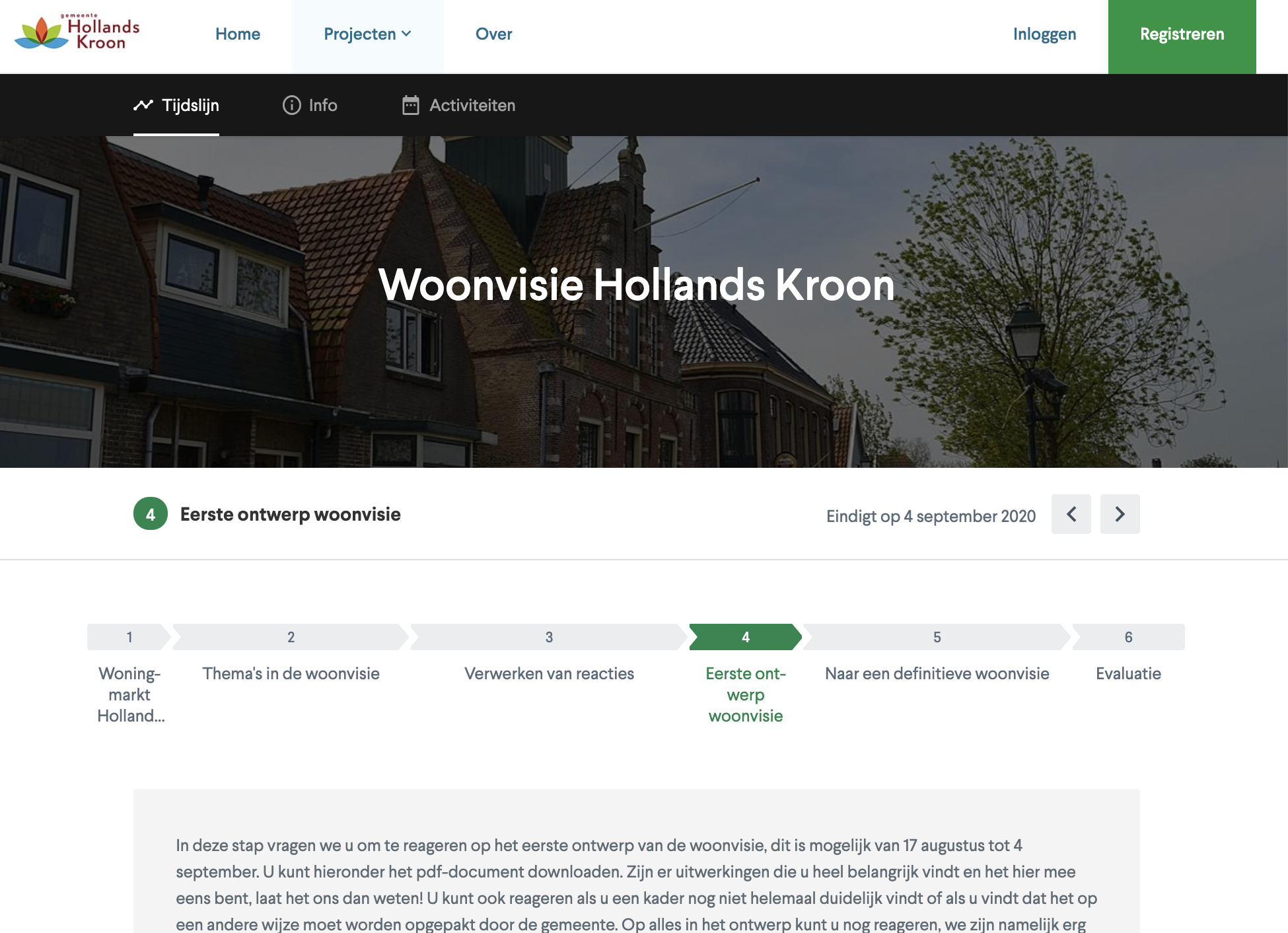 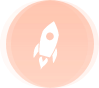 Betrek inwoners
Inclusief:        kwalitatieve representatie, toegankelijk
Transparant:  proces tijdlijn
Efficiënt:        1 systeem, projecten volgen
Zeggenschap: stem laten horen
Democratische vaardigheden: overzichtelijk, zo simpel mogelijk
Open gesprek/deliberatie: informatie delen
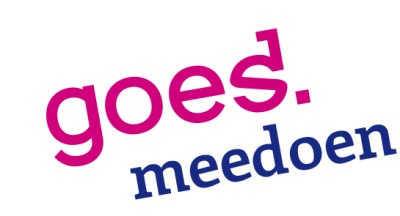 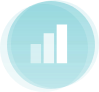 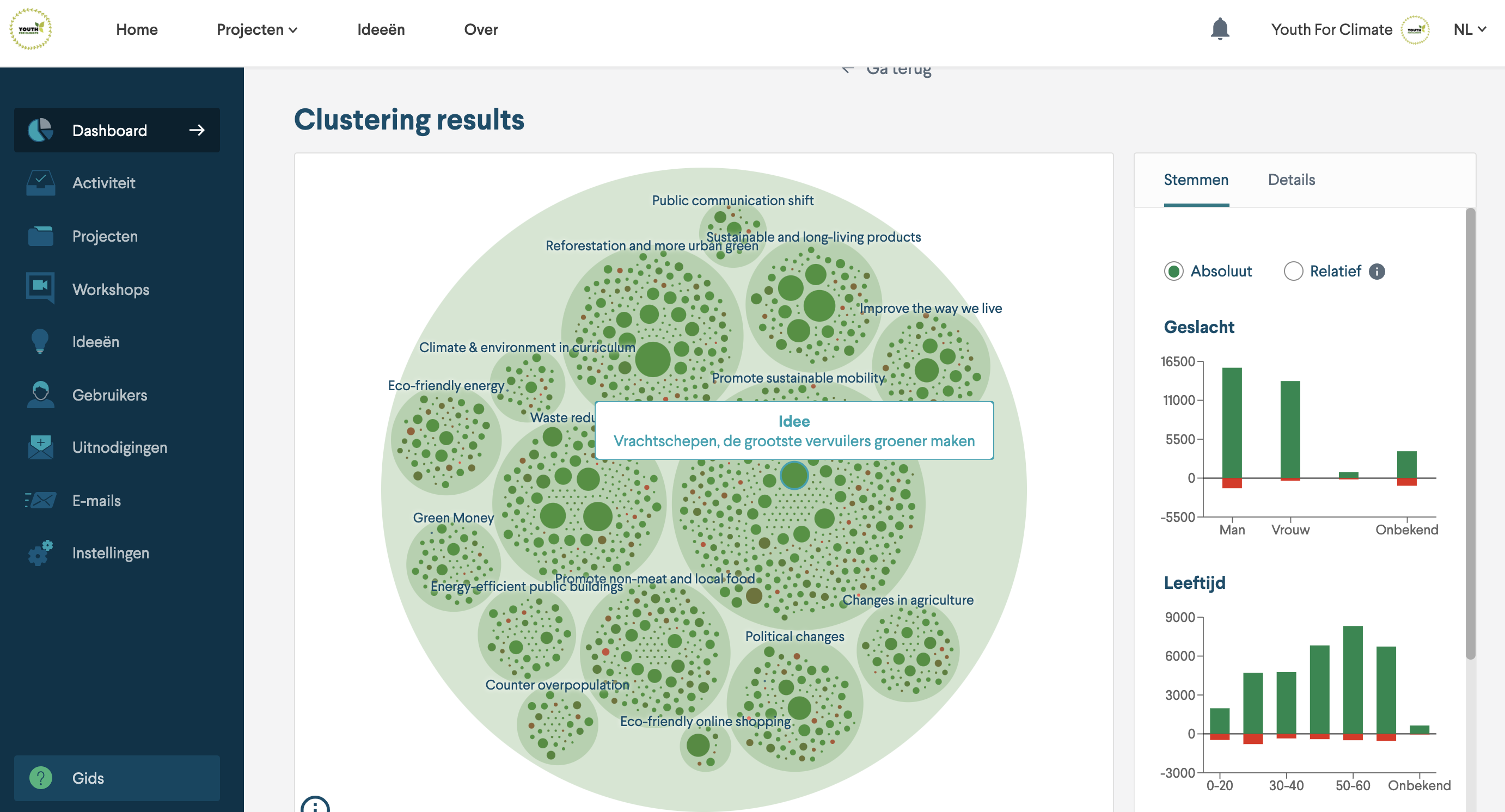 Begrijp inwoners
Verwerking:     classificatie en clustering
Inzichten:         dashboard & analyses
Rapportering:  e-mails & notificaties 
Data beheer
Data veiligheid: data is eigendom gemeente 
en platform is AVG conform
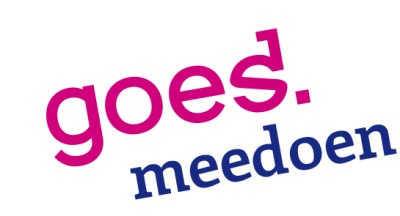 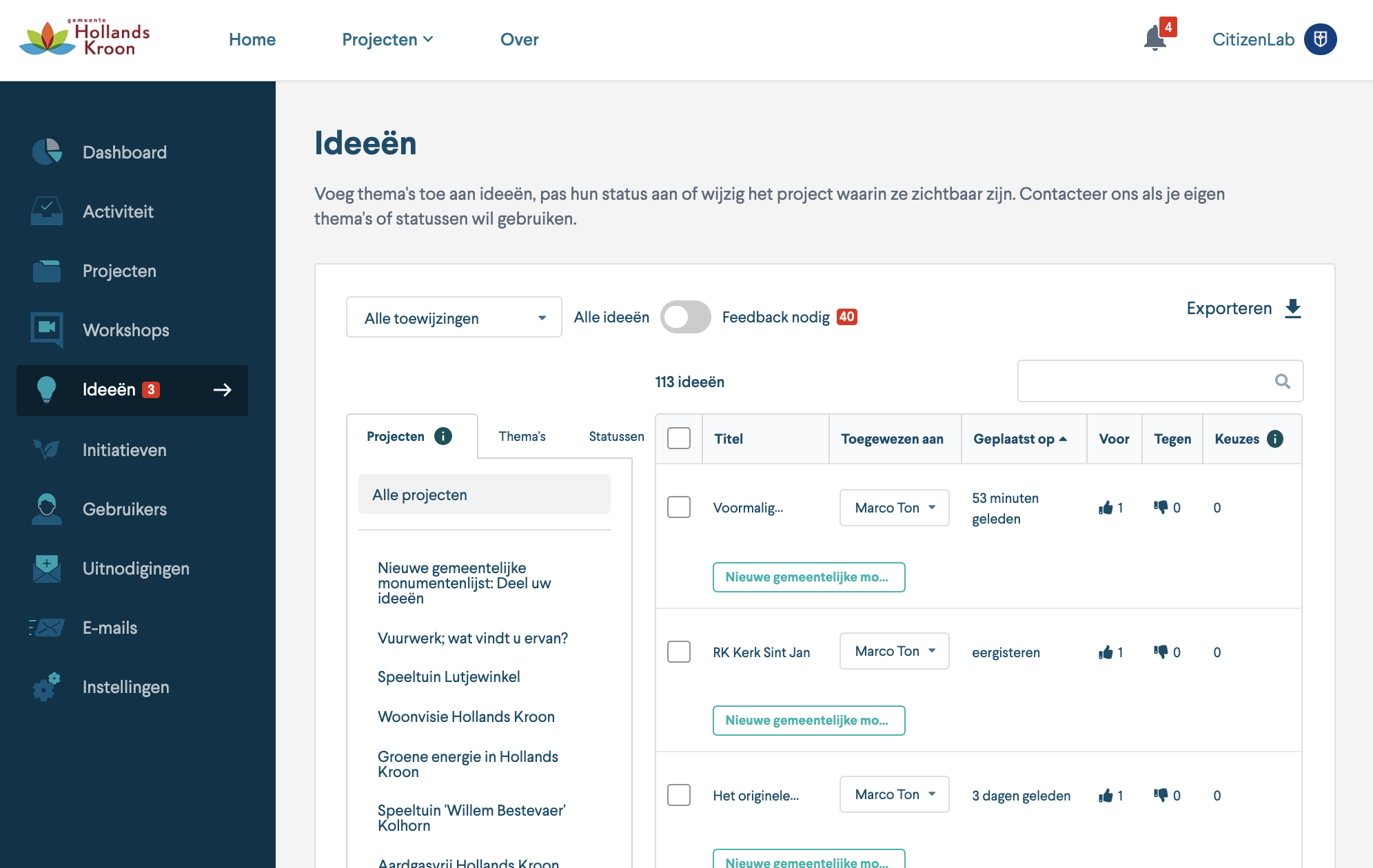 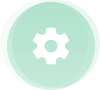 Beheer input en geef feedback
Ideebeheersysteem: status en terugkoppeling
Auto-moderatie: preventie en spam rapportering
Segmentatie: rollen en machtegingen
User management: uitnodigingen en groepen
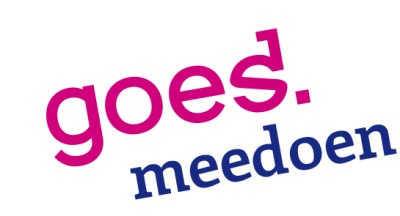 Verschillende mogelijkheden
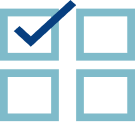 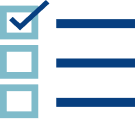 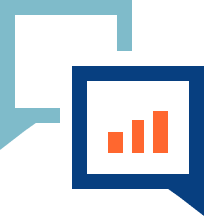 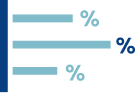 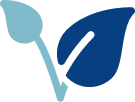 Enquêtes
Burger voorstel
Q&A
Peilingen
Scenario’s
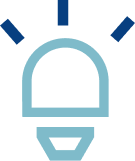 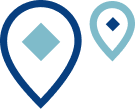 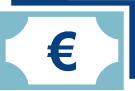 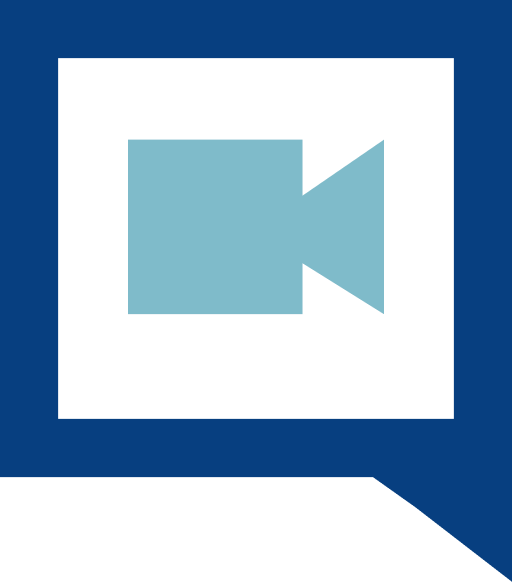 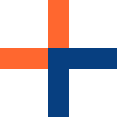 Pinnen op kaart
Burger
budget
Online workshops
Ideation
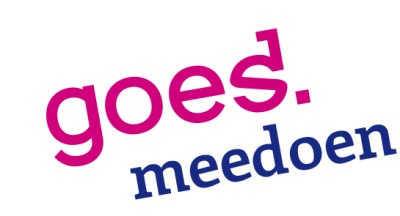 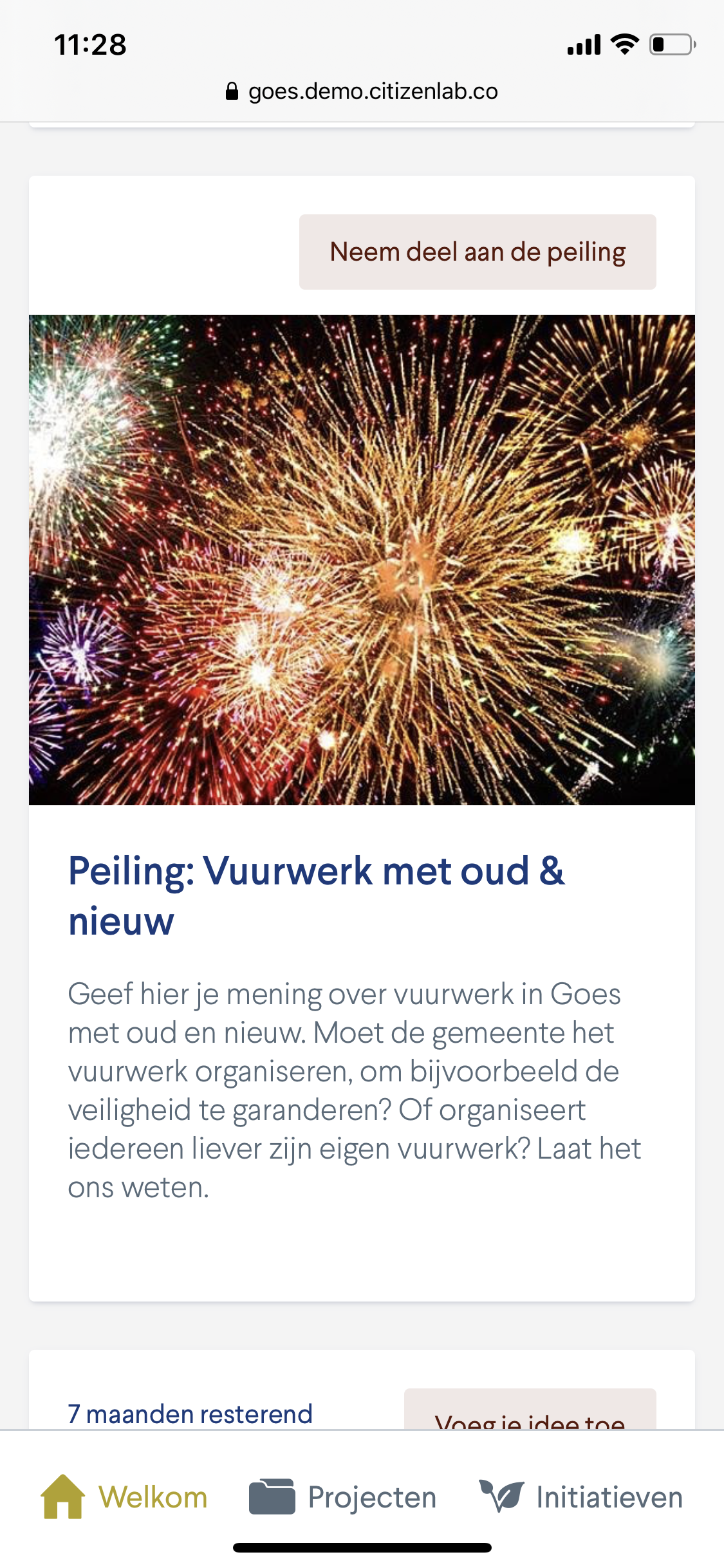 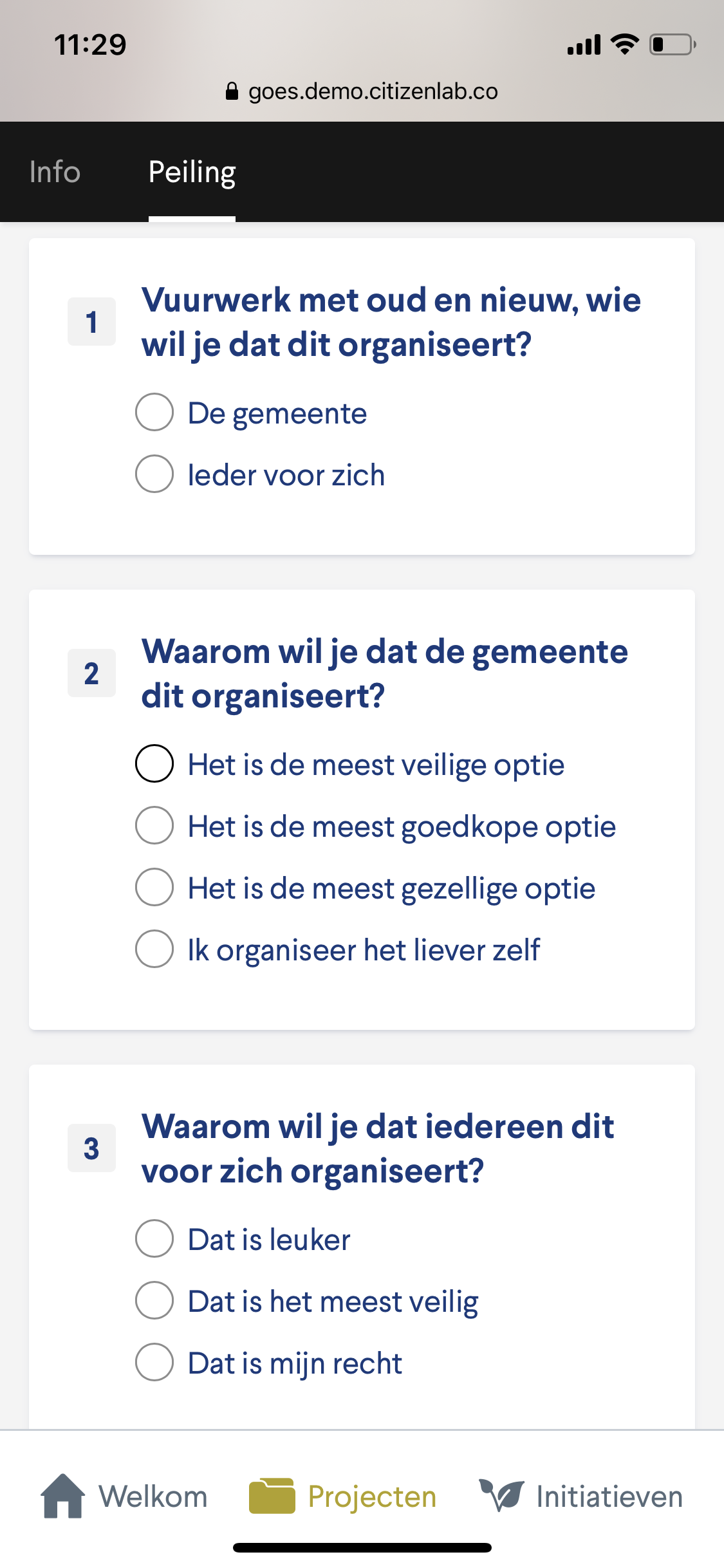 Peilingen
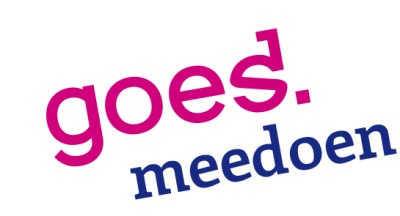 Demoplatform Goes
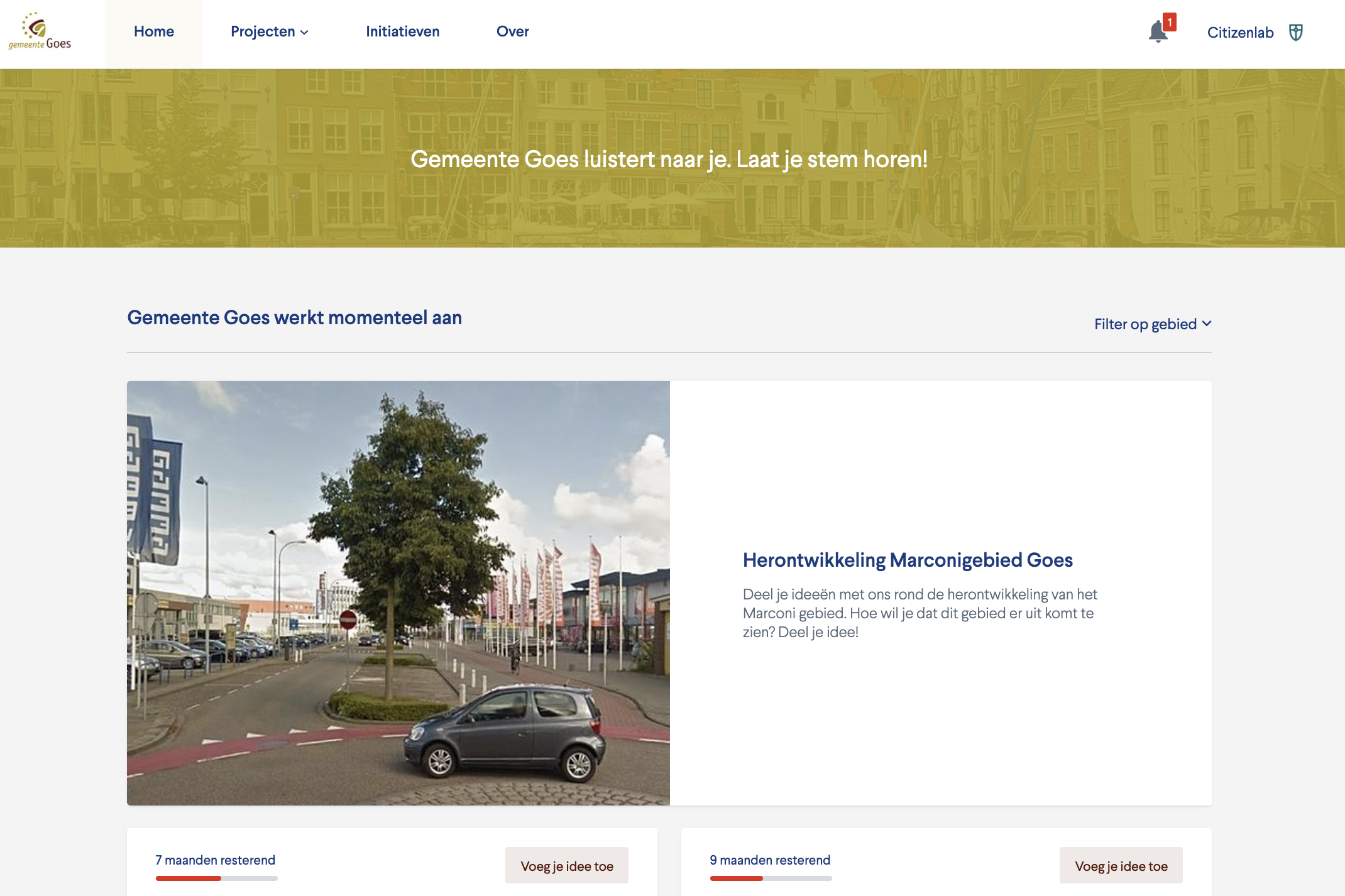 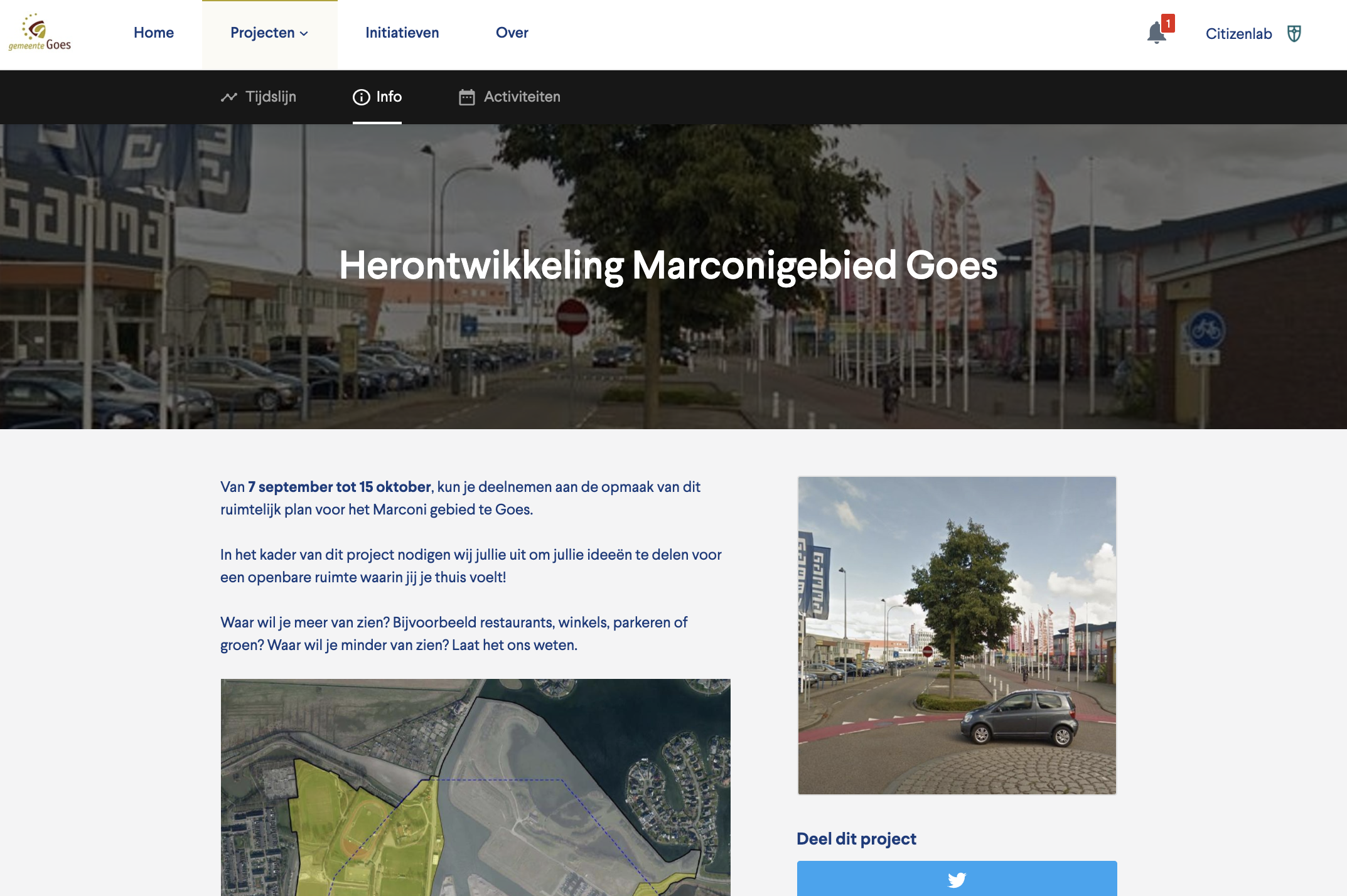 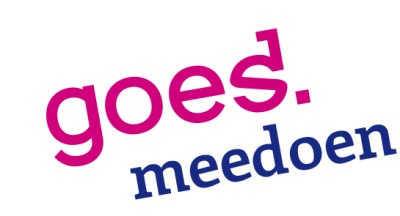 Initiatieven
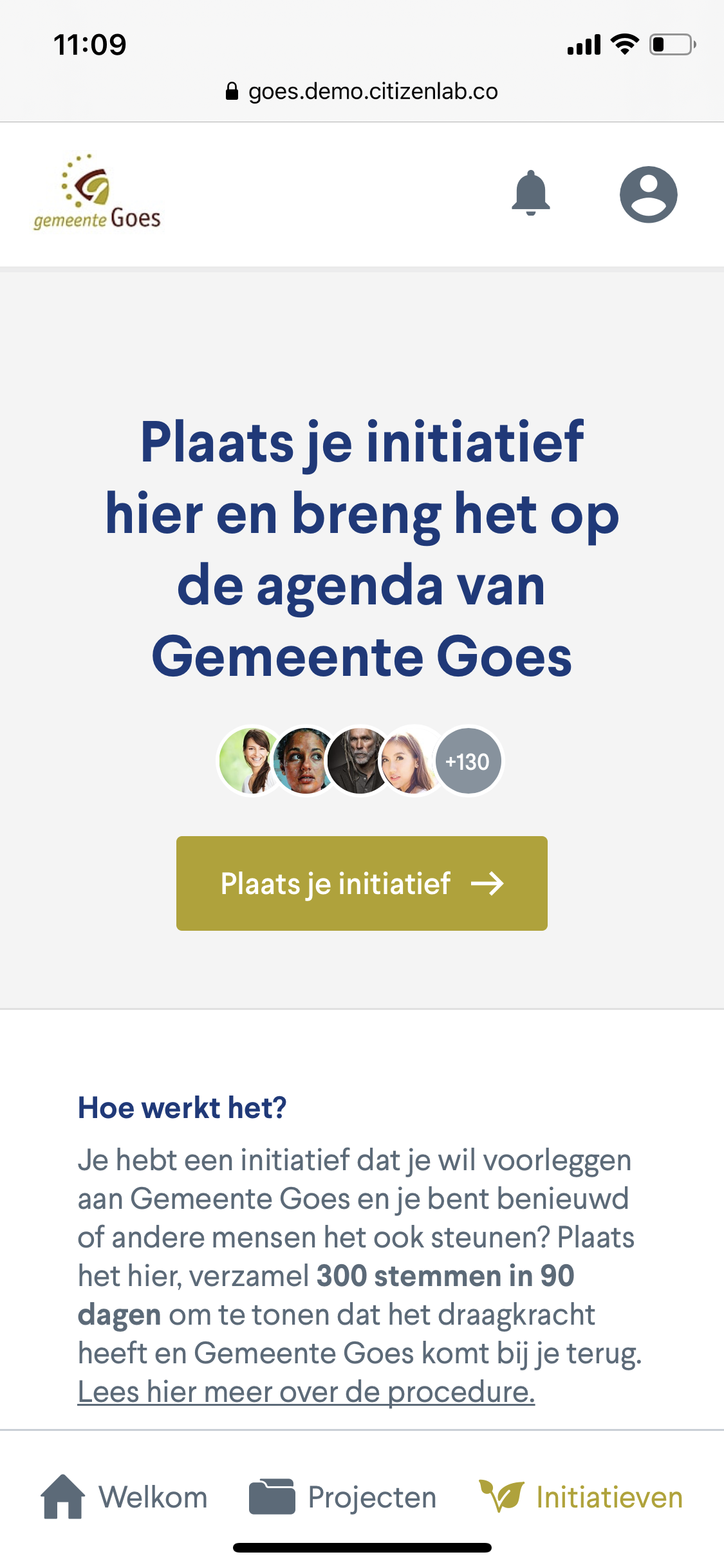 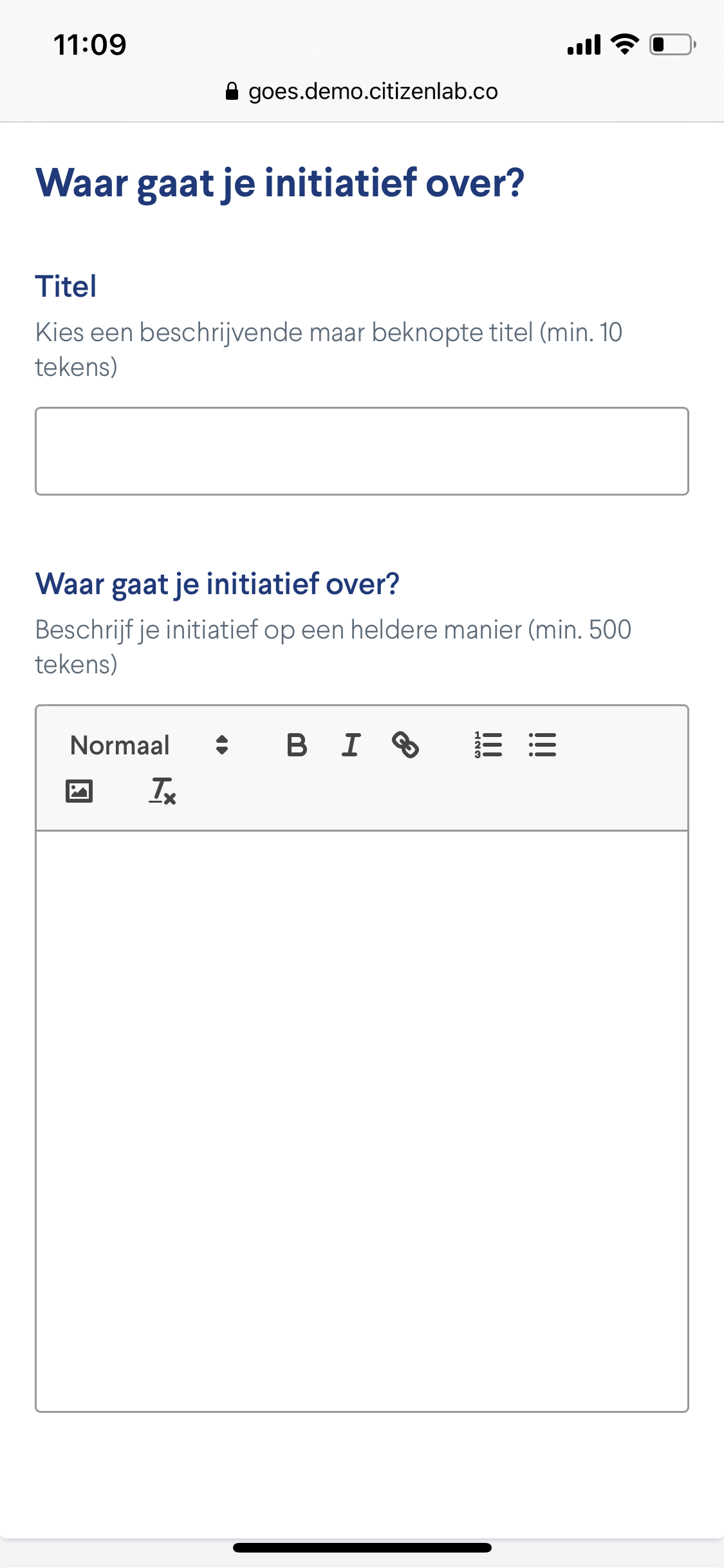 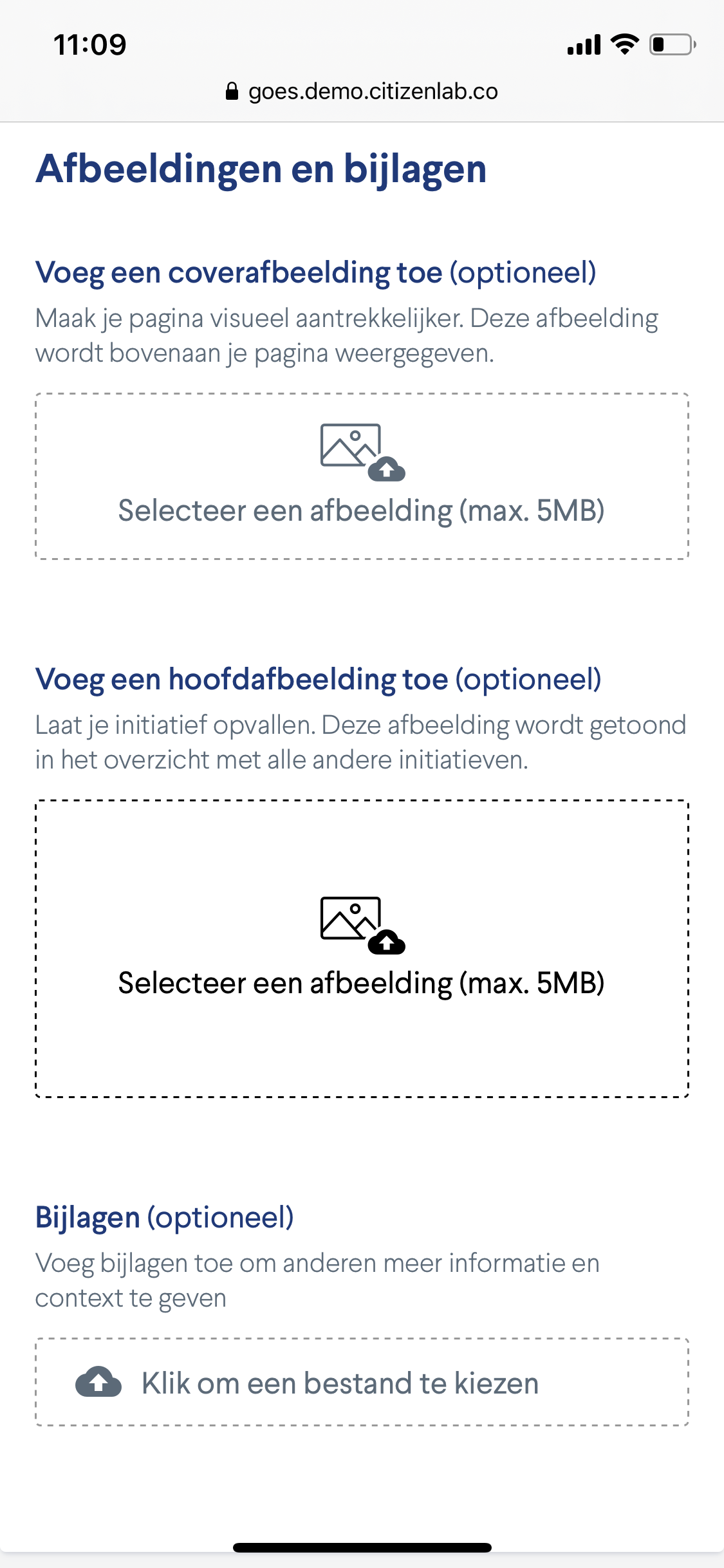 Demoplatform Goes, achterkant
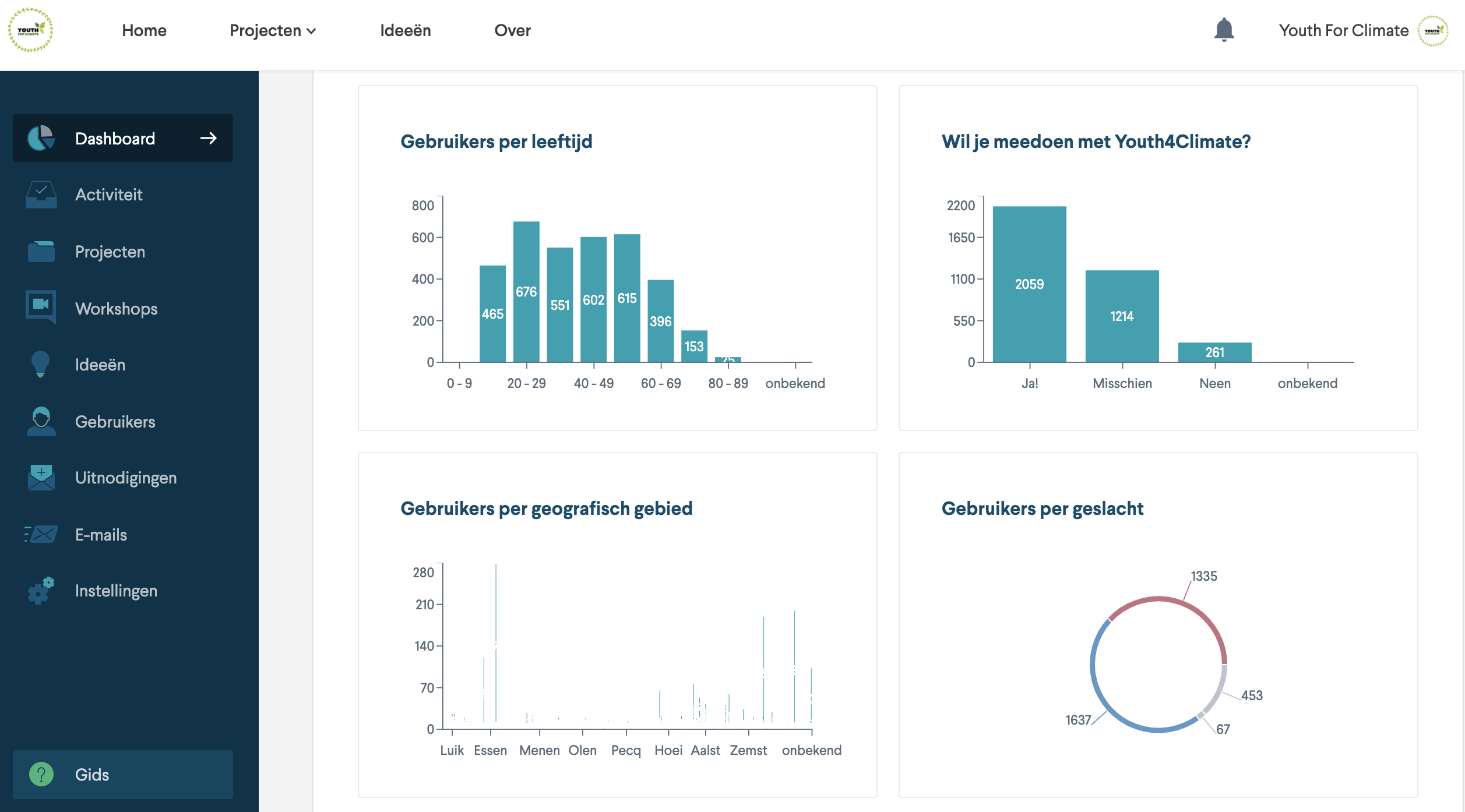 c
c
Adviesraden
Rol / verwachtingen
Meerwaarde 
Positie
Vorm
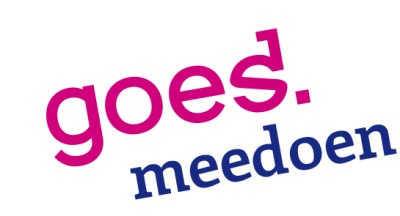 12